Z6 experiments and necessary beam parameters
Experiments
LIGHT
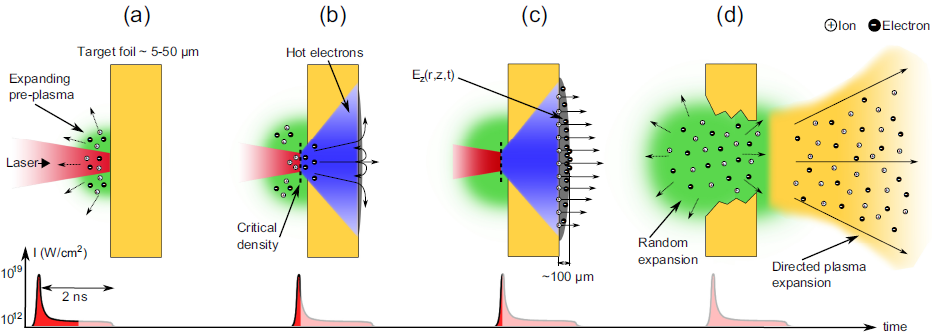 Experiments
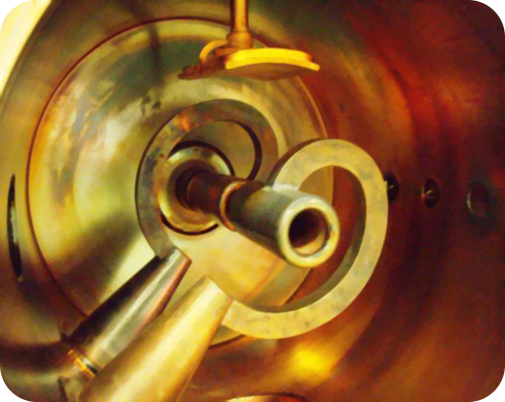 LIGHT
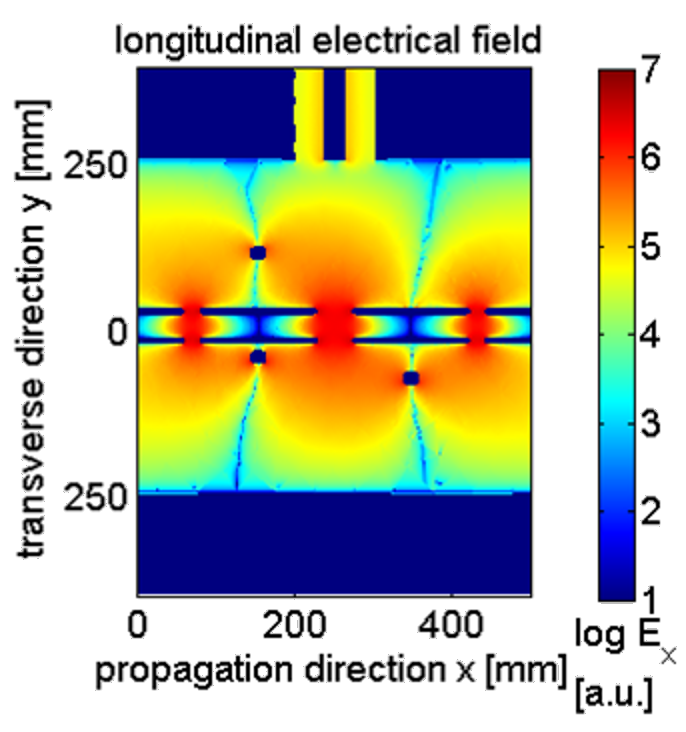 double spiral resonator
> 100 kW rf power
3 gaps
±1 MV acc. voltage
108.4 MHz
Experiments
Energy loss in plasma
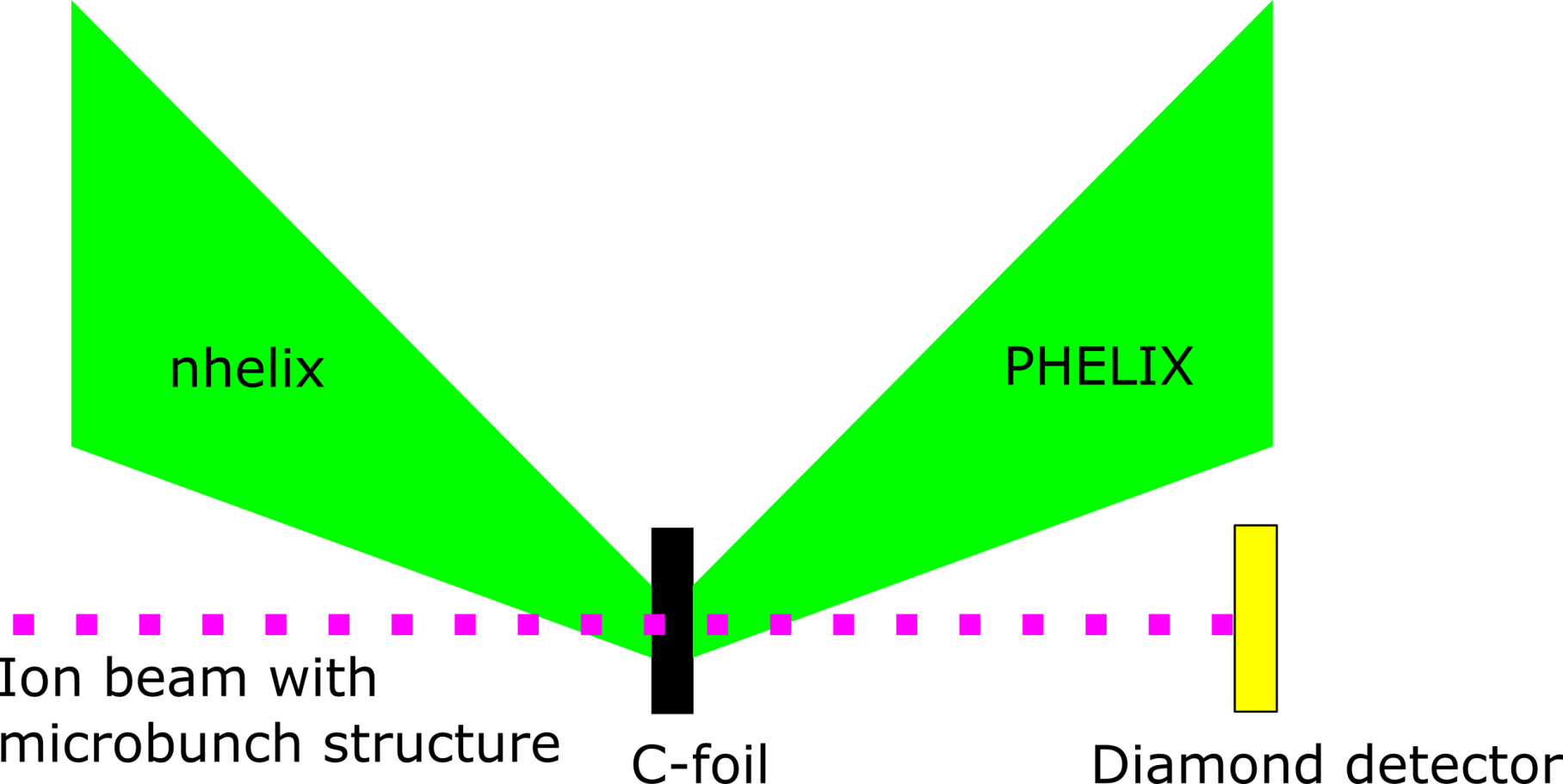 Experiments
Energy loss in plasma
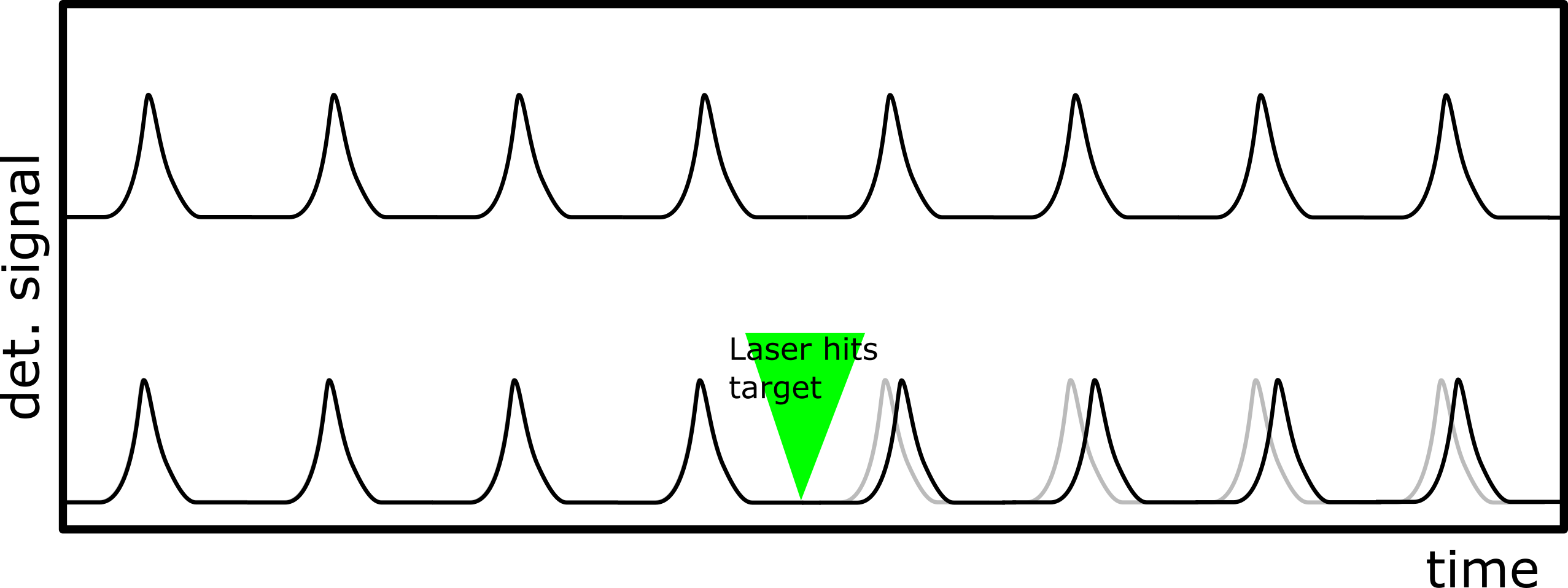 Important beam parameters
as much particles per micro bunch as possible (at least the same intensities as before)
at least 100 µs of stable macro bunch
repetition rate fr = 5 Hz / n where n is an integer
micro bunch as short as possible (< 3 ns)
ion species: C Ca Ar
ion energies: 3.6 MeV/u (as low as possible)
108 MHz rf transmitter for LIGHT